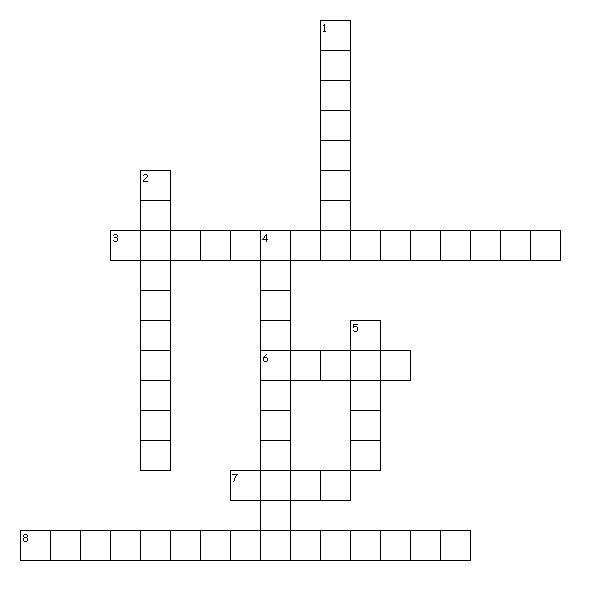 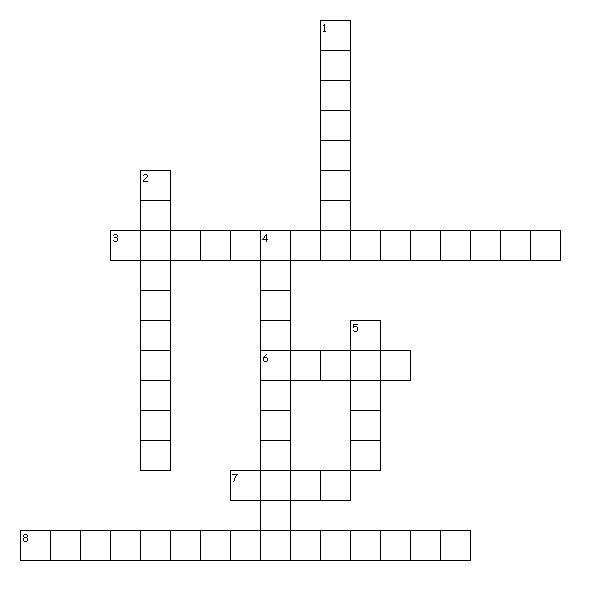 Soldan Sağa Doğru
 3. mutluluk veren dokunuş  
6. Birinci özel bölgemiz 
7. Güvendiğimiz yetişkinlerden biri 
8. Üçüncü özel bölgemiz 

Yukardan Aşağıya doğru 
 1. okulda güvendiğimiz yetişkin 
2. İlk kelime  
4. Üzüntü veren dokunuş 
5. Dördüncü özel bölgemiz
Soldan Sağa Doğru
 3. mutluluk veren dokunuş  
6. Birinci özel bölgemiz 
7. Güvendiğimiz yetişkinlerden biri 
8. Üçüncü özel bölgemiz 

Yukardan Aşağıya doğru 
 1. okulda güvendiğimiz yetişkin 
2. İlk kelime  
4. Üzüntü veren dokunuş 
5. Dördüncü özel bölgemiz
Cevap Anahtarı
Soldan Sağa Doğru
 3. mutluluk veren dokunuş     -     	İYİ DOKUNUŞ  
6. Birinci özel bölgemiz 		 	 DUDAK
7. Güvendiğimiz yetişkinlerden biri 	ANNE
8. Üçüncü özel bölgemiz 			BACAK ARASI

Yukardan Aşağıya doğru 
 1. okulda güvendiğimiz yetişkin 		ÖĞRETMEN
2. İlk kelime  				HAYIR
4. Üzüntü veren dokunuş 			KÖTÜ DOKUNUŞ
5. Dördüncü özel bölgemiz 		KALÇA